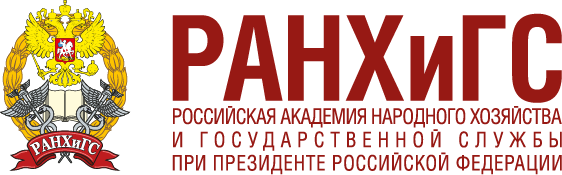 Центр экономики непрерывного образования Института прикладных экономических исследований РАНХиГС
Дополнительное образование детей: взгляд родителей
Докладчик:
Семионова Е.А., к.э.н., старший научный сотрудник ЦЭНО ИПЭИ
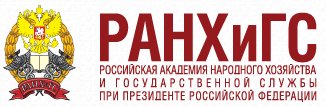 Посещение дополнительных занятий
Посещает ли Ваш ребенок какие-либо дополнительные занятия?
Посещение дополнительных занятий (в разрезе типов поселений)
Мониторинг ЦЭНО
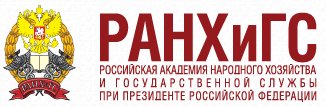 По каким дисциплинам (предметам) Ваш ребенок посещает дополнительные занятия?
Мониторинг ЦЭНО, 2017г.
Мониторинг ЦЭНО, 2016г.
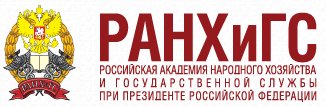 Динамика посещения дополнительных занятий
Мониторинг ЦЭНО
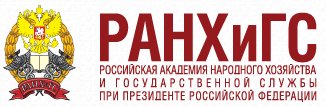 Перспективы посещения дополнительных занятий
(среди тех, кто подобные занятия не посещал)
Мониторинг ЦЭНО
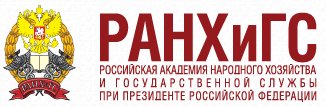 Дополнительные занятия, которые посещает Ваш ребенок, это…
Мониторинг ЦЭНО
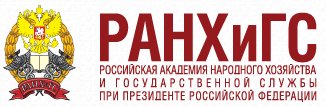 Какова основная цель дополнительных занятий Вашего ребенка?
Мониторинг ЦЭНО
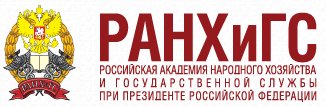 Какую сумму Вы тратите на оплату всех дополнительных занятий Вашего ребенка, в месяц? (%)
Изменилась ли эта сумма по сравнению с прошлым учебным годом?
В среднем, на оплату дополнительных занятий ребенка в месяц семья (среди тех, кто оплачивает дополнительные занятия) тратит 2756 руб. То есть, за учебный год, около 24800 руб. (2017г.)
Мониторинг ЦЭНО
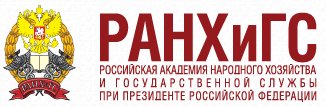 Если уровень Вашего материального положения снизился из-за ухудшения экономического положения в стране, повлияет ли это на Ваши возможности дать ребёнку дополнительное образование?
Мониторинг ЦЭНО
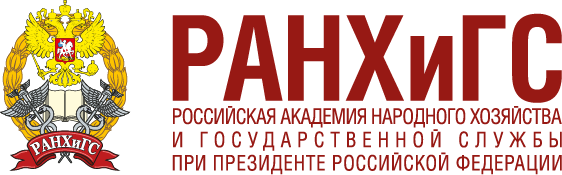 Спасибо за внимание!
ЦЭНО ИПЭИ